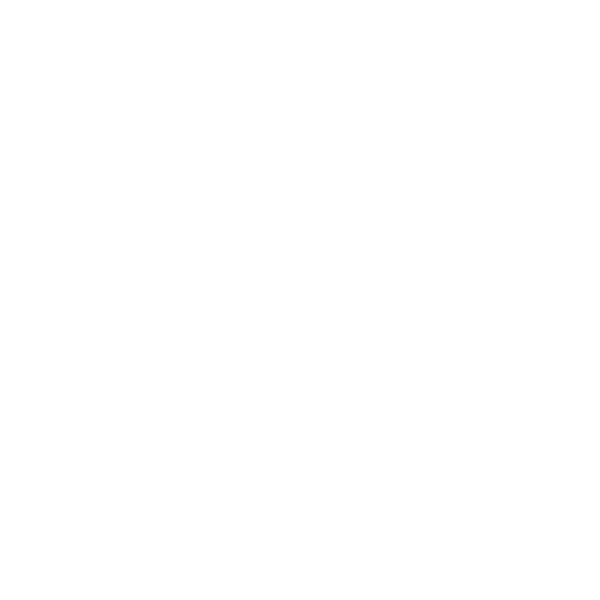 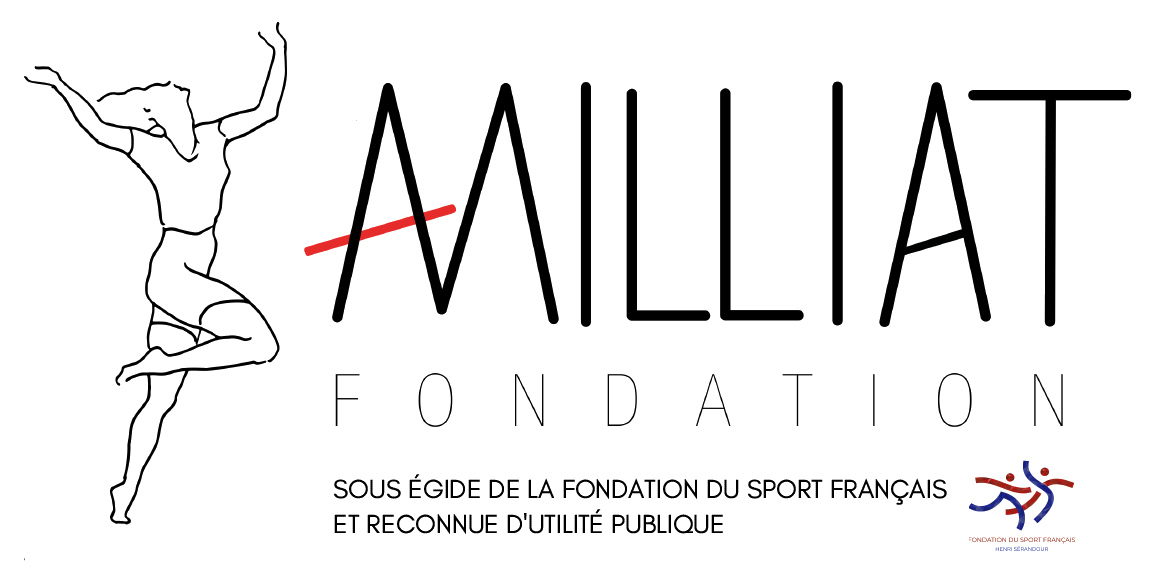 Dossier de candidature
CADRE du projet Nom de l’appel à projet :la reconquête de l’espace public PAR LES FEMMES ET PAR LE SPORT
Appel à projet avec des dossiers qui seront sélectionnés par un jury de deux entités (la fondation Alice Milliat, et NewBalance) représenté par 3 personnes.
2 projets sélectionnés, avec des financements pour chacun d’eux.
4,5 K€ de donation pour le projet coup de cœur, 2,7 K€ pour un autre projet.
Suivi des projets et de leurs évolutions.
Cahier des charges
Rétro-planning
VOTRE STRUCTURE
NOM : 
TYPE DE STRUCURE  :
N° de RNA :
DATE DE CREATION:
BUDGET ANNUEL:
NOMBRE DE LICENCIES /ADHERENTS :
NOM  ET FONCTION DE LA PERSONNE EN CHARGE DU PROJET :
SES COORDONNEES :  
Mail :		
Téléphone :

PRESENTATION DE VOTRE STRUCTURE  ET DATES CLES :
VOTRE PROJET
NOM :
SI PROJET EXISTANT , NOMBRE D’EDITIONS DÉJÀ REALISEES : 
SI PROJET EN COURS , PRECISION SUR L’ETAT D’AVANCEMENT :


CE PROJET A-T-IL VOCATION A DEVENIR PERENNE ? :
MOYENS HUMAINS DU PROJET :
RESUME DU PROJET :
VOTRE PROJET
BUDGET
ACHATS :

SERVICES EXTERIEURS (location, Assurances, Entretien..):

CHARGES DE PERSONNEL:

PUB/DEPLACEMENTS/HONORAIRES:

OBJECTIFS
VOTRE PROJET
RESULTATS ATTENDUS ET COMMENT SONT ILS VERIFIES ( ENQUETES, QUALITATIVES, DE SATISFACTION, NOMBRE DE BENEFICIAIRES ETC..)







ECHEANCIER (DES PREMIERES REUNIONS A SA CONCRETISATION :
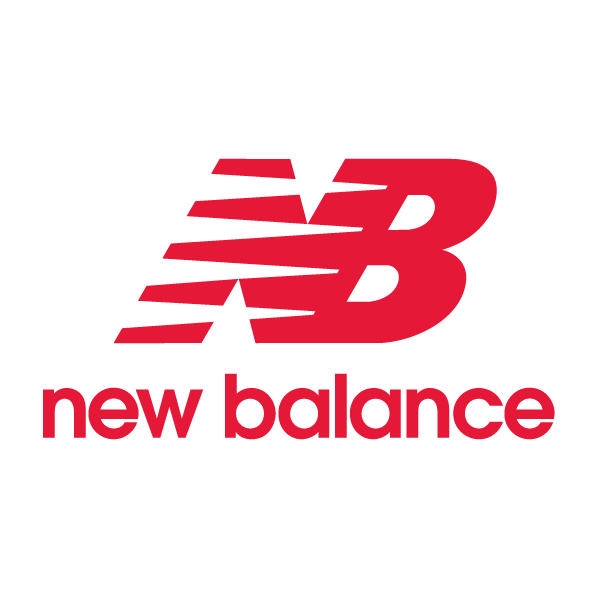 MERCI
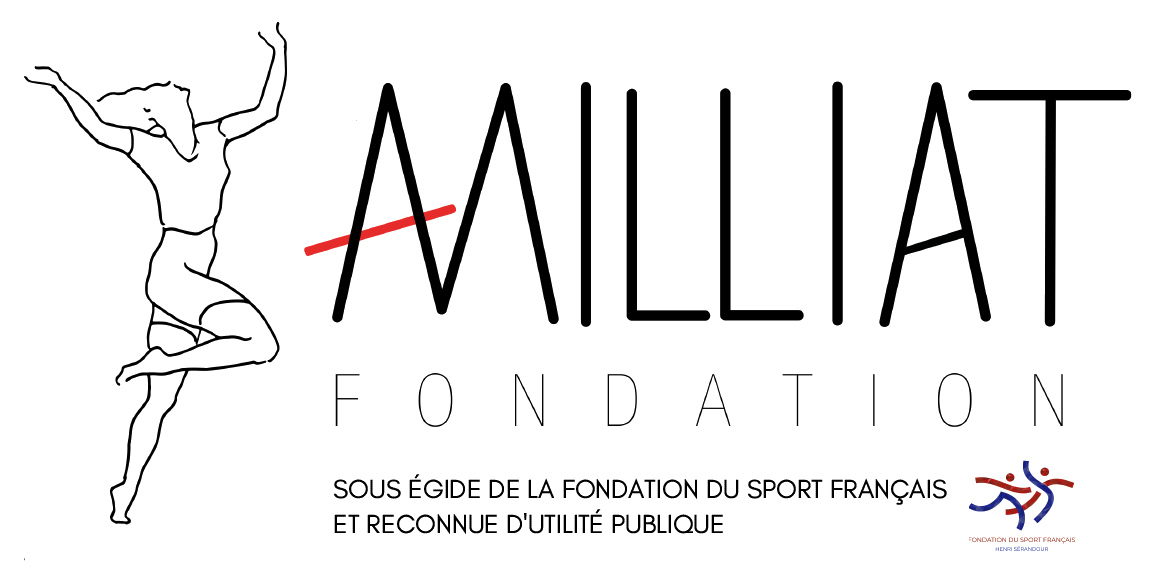